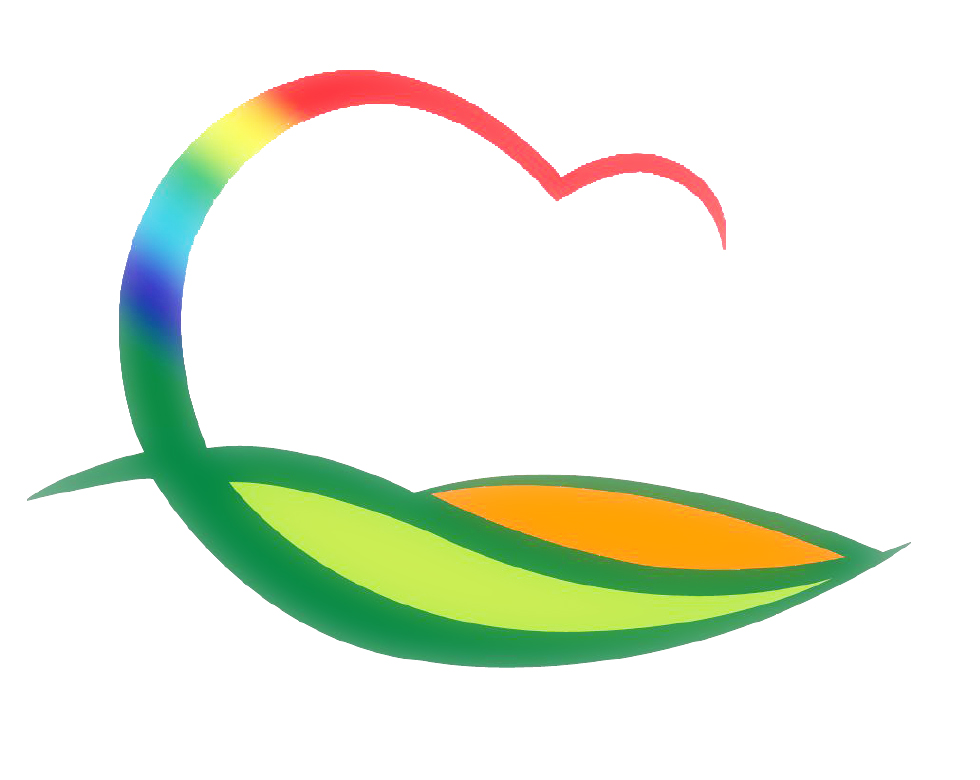 기획감사관
4-1. 제2차 영동군 적극행정위원회
12. 27.(월) 13:30 / 2층 상황실 / 부군수 외 8명
적극행정 우수공무원 선발 관련 심의·의결
4-2. 군민고충처리위원회 개최
12. 28.(화) 14:00 / 상황실 / 위원장 육근택 외 7명
2021년 감사 운영 및 고충처리위원회 운영현황 설명 등
4-3. 제298회 영동군의회 임시회 
12. 29.(수) 10:00 / 본회의장 및 위원회 회의실
조례안 등 일반안건
4-4. 제2차 충청북도 균형발전위원회
12. 29.(수) 16:00 / 충북연구원 / 기획감사관 외 1
4단계 지역균형발전사업 추진계획 보고